The Framework of International Cooperation & ARIN-AP
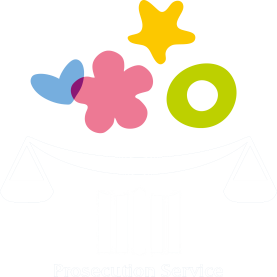 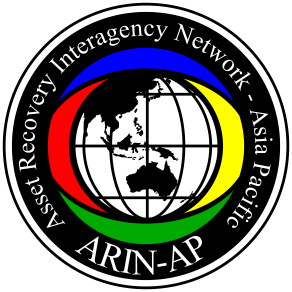 Jeehye Son
Supreme Prosecutors’ Office, Republic of Korea
ARIN-AP Secretariat


17th Sep. 2019. 24th IAP Annual Conference in Buenos Aires
CONTENTS
Framework  – MLA vs. International Law Enforcement Cooperation
The ICC of the SPO & Cases   
III. ARIN-AP & Cases
IV. Conclusion
2) Relationship between Prosecutors and LEO
3) Arrest & Detention
3. Prosecution
Traditional Framework of Int’l Cooperation
Difficulties from the internationalization of crime
(1) The suspect is located beyond the reach of the home country’s territorial jurisdiction
(2) Essential evidence is located across borders and in foreign locations.
Legal Mechanisms
(1)  Extradition
(2)  Mutual Legal Assistance
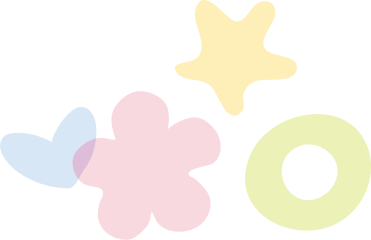 Procedure of MLA in Korea, Republic
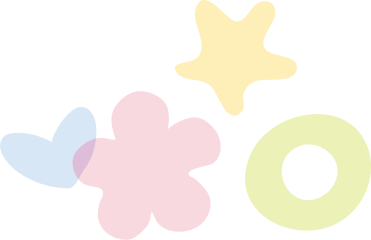 CASE
Recovery of the fraud victims’ loss
The Defendant, July 2007. ~ May 2008. established investment corporation, and deceived their investors that they would get huge returns based on high interest rates.  
Total number of victims – over 1,500
Total damages – over $ 220M.  
He was sentenced to eight years in prison. 
It turned out that he committed an additional offense of concealing his illegal assets. On Nov. 2007. he bought a luxury residence with his fraudulent gains in the US.
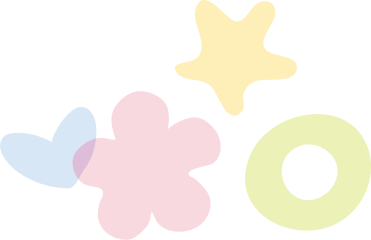 CASE
Recovery of the fraud victims’ loss
Typical Procedure of asset recovery from a foreign country through MLA
 Court Order to confiscating or freezing the assets  MLA request to the foreign country where the assets are located  
However, in THIS case 
Impossible to get a Court order under related domestic laws  
Solution  International Law Enforcement Cooperation                         
                (Informal & Direct Cooperation)
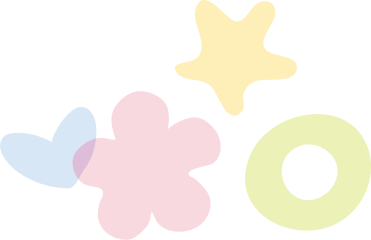 [Speaker Notes: 여기까지 7분 걸림….]
Int’l Law Enforcement Cooperation
ILEC
 Directly contact foreign agencies
 Based on MOU or Human Network
MLA
Use formal & conventional 
   diplomatic channels
 Based on treaties between nations
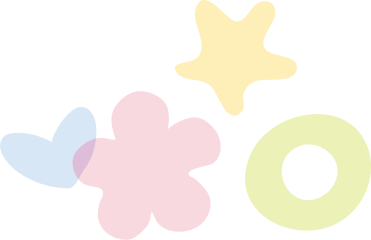 Grounds for ILEC
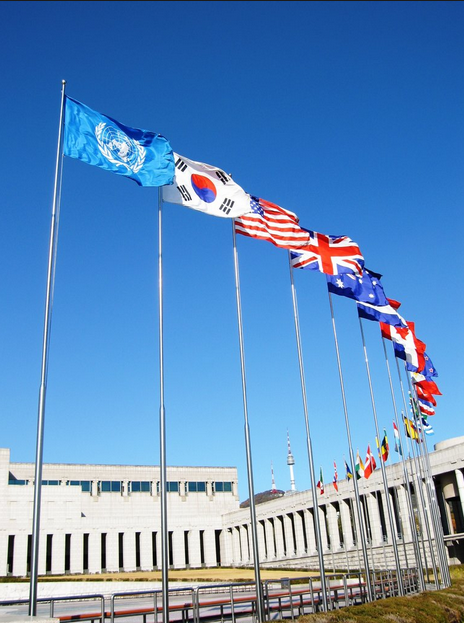 Recommended by Int’l Conventions
Article 48, 50 of UNCAC
Article 6, 27 of UNTOC
Article 9 of United Nations Convention Against Illicit Traffic in Narcotic Drugs and Psychotropic Substances
FATF 40+9 Recommendations
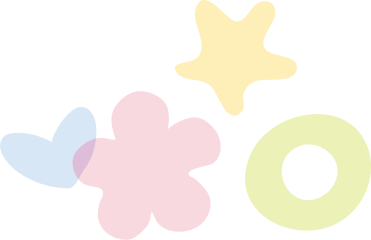 [Speaker Notes: probably skip]
Advantages & Limitation
Swift Exchange of Information
Simple & Easy way of communication
Usefulness as Pre-MLA
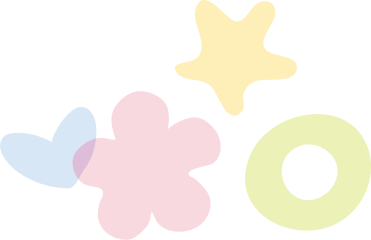 Not always admissible as evidence
What Korean Prosecution did
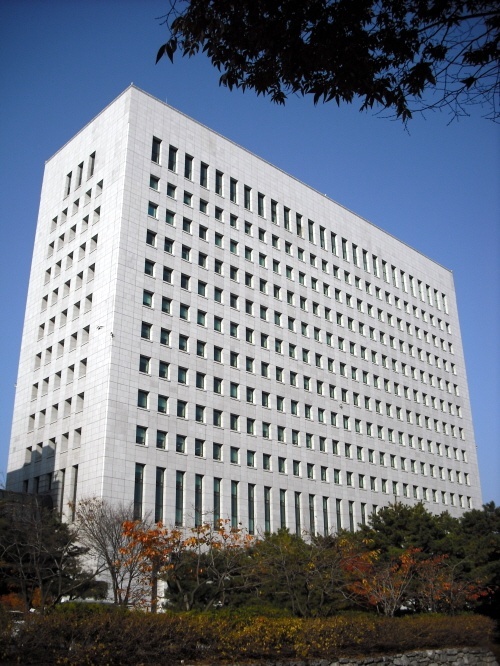 The foremost authority in charge of 
investigation and prosecution in Korea
25 MOUs with various foreign authorities 
Hosted 4th World Summit  & 16th IAP Annual  Conference
Established International Cooperation Center in 2010
Permanent Secretariat of ARIN-AP
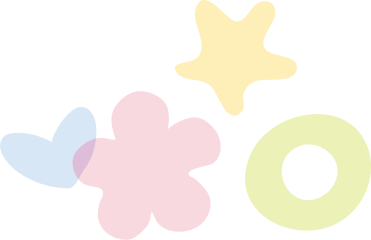 [Speaker Notes: skip]
International Cooperation Center
▶ MLA is implemented between central governments based on treaties 
     (responsibility of Int’l Criminal Affairs Division, MOJ)
▶ Int'l Law Enforcement Cooperation is implemented between law 
     enforcement agencies around the world by ICC, SPO
Direct Cooperation between Investigation Agencies
Scope of cooperation
Information 
exchange
Joint Investigation
Deportation
of Criminals
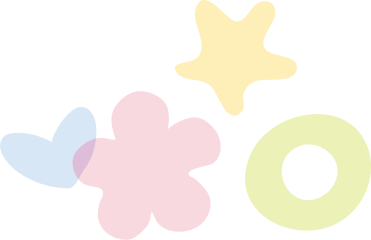 [Speaker Notes: skip]
International Cooperation Center
Request of prosecutors’ office for overseas info
Requesting  assistance
Analyzing info before sending to prosecutors’ office
Chinese Procuratorate and MPS
US DOJ and Federal Prosecutors
ICC
Canada Federal Prosecutors and
RCMP
Japan’s prosecutors
CID
Australian Prosecutors 
and AFP
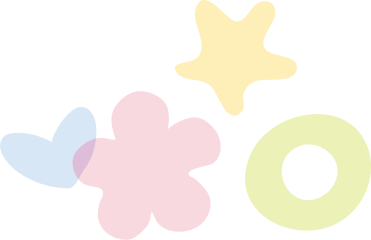 FBI
Law enforcement of Europe and Asia
DCIS
HSI
Restriction
Personal Information Protection Act
Article 15 (Collection and Use of Personal Information)
  3. Where it is inevitable so that a public institution may perform the duties under its jurisdiction as prescribed by statutes, etc.  
Article 18 (Limitation to Out-of-Purpose Use and Provision of Personal Information)  
  7. Where it is necessary for the investigation of a crime, indictment and prosecution
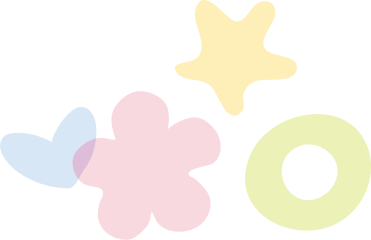 Asset Recovery
Illegal Casino
Hotel in Mongol
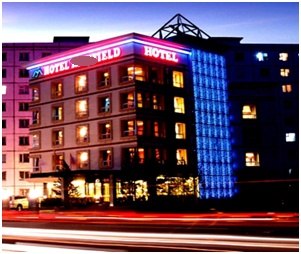 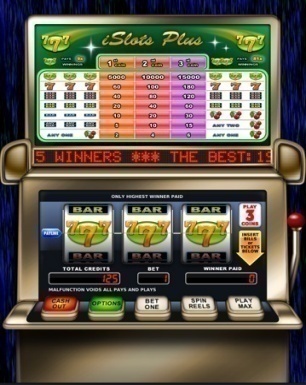 $1.7M outflow
35% Share
SPO
Mongol GPO
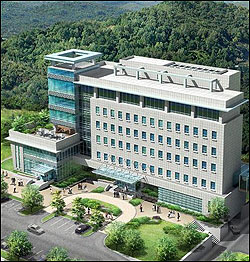 $ 360,000
509 M Tug
Seoul North DPO
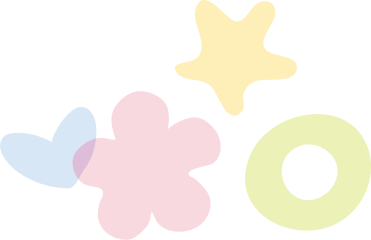 Wire transfer
Mongol Bailiff Office
[Speaker Notes: .]
Repatriation of Criminal
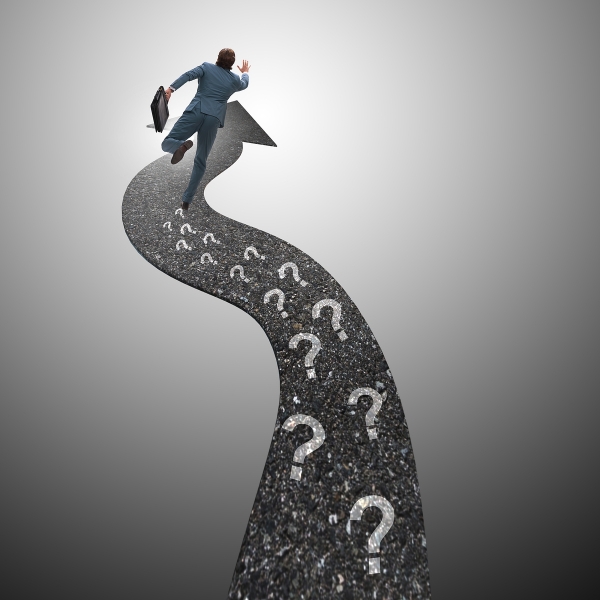 Tracing and Detecting
Extradition Request based on Reciprocity
Refusal / trying alternatives for repatriation
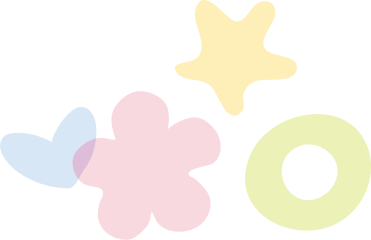 [Speaker Notes: 정한근 송환사례 설명…]
Repatriation of Criminal
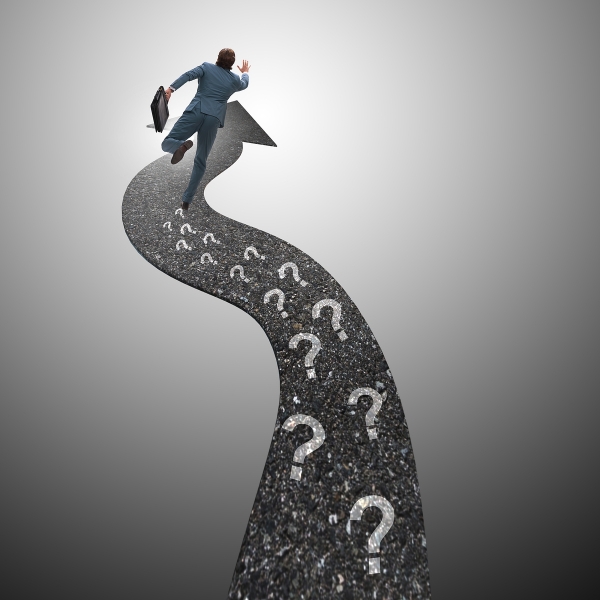 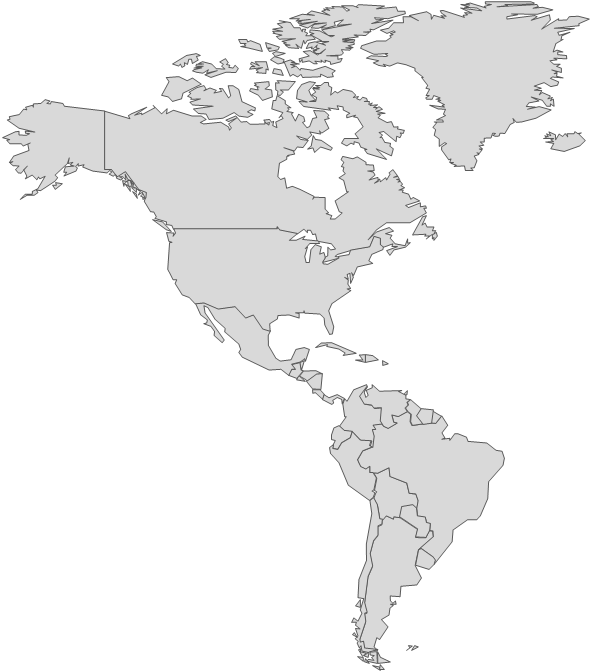 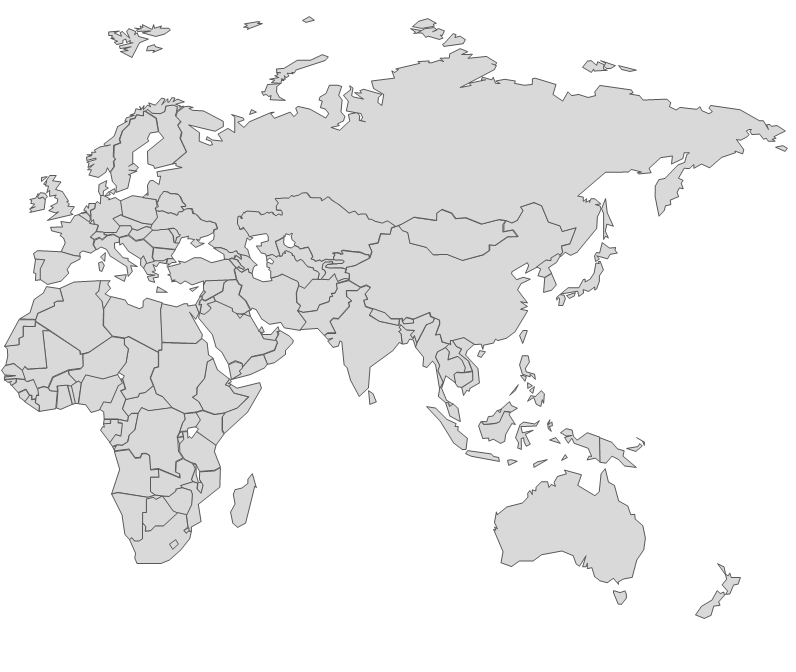 8.5h
LA
Korea
22 JUNE 12:15 Arrival
14h
Dubai
Panama
21 JUNE  03:55 Arrival
22 JUNE 03:35 Departure
7h
Ecuador
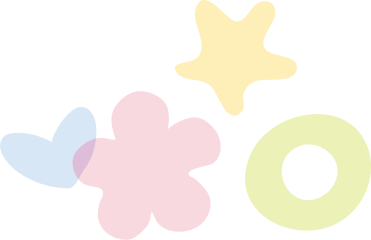 Brazil
What is ARIN-AP?
Informal network of contacts and a cooperative group involved in all aspects of recovering the proceeds of crime. 
Focus on the proceeds of all crime, promote the exchange of information and best practice

Network of practitioners  from various jurisdictions and international organizations.
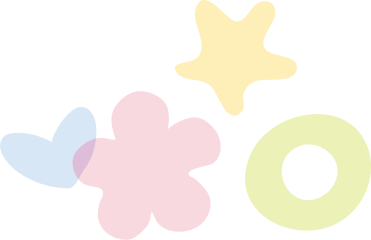 Current Member
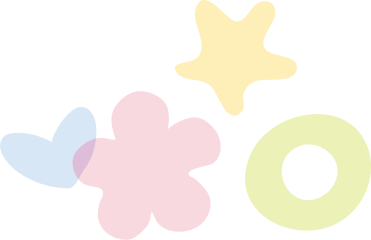 [Speaker Notes: update]
Asset Recovery Inter-Agency Networks
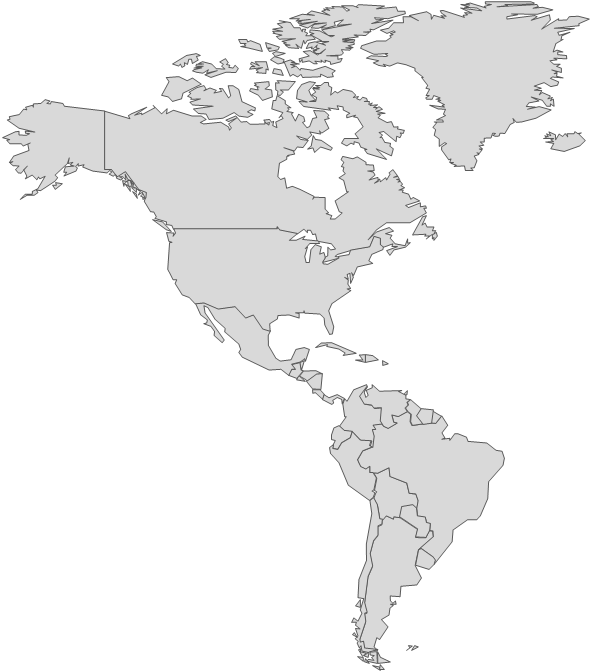 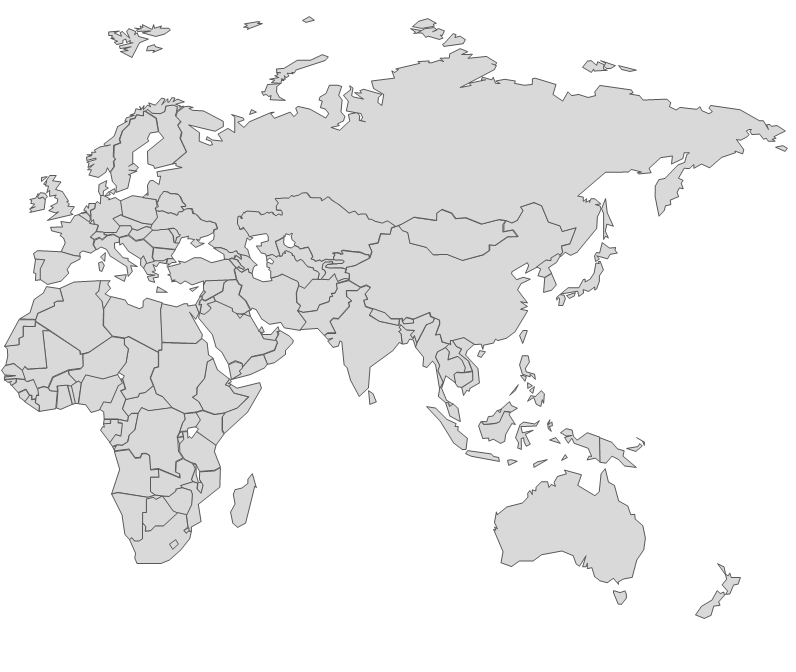 CARIN
ARIN-WCA
ARIN-AP
ARIN-WA
ARIN-CA
ARIN-EA
RRAG
ARIN-SA
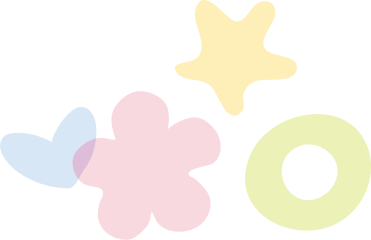 [Speaker Notes: ARIN-SA 추가]
Asset Recovery via ARIN-AP
Cooperation within ARIN-AP
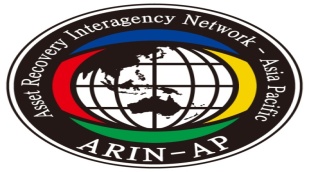 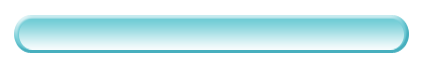 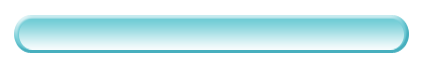 Korea
SPO
Mongolia
PO
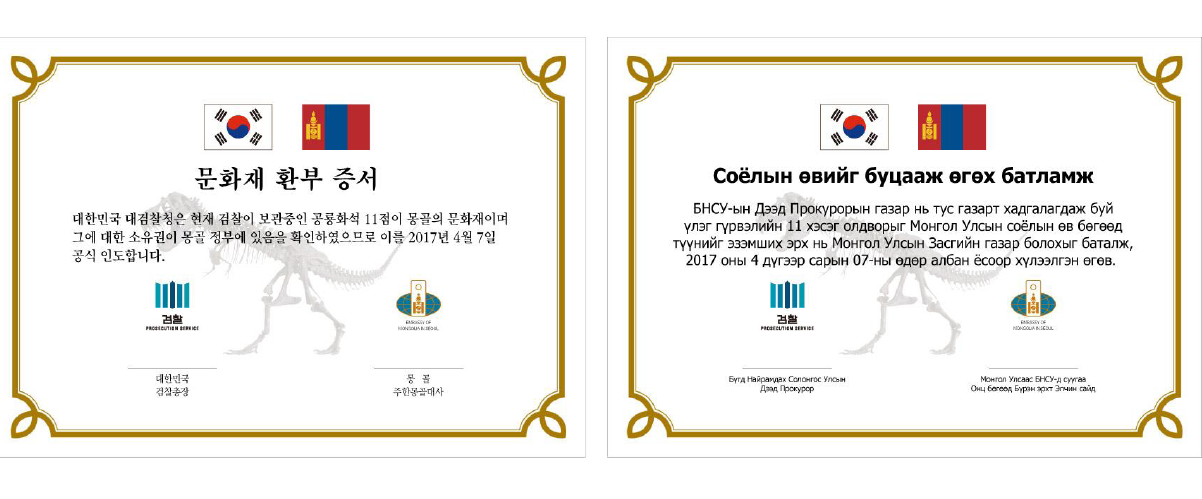 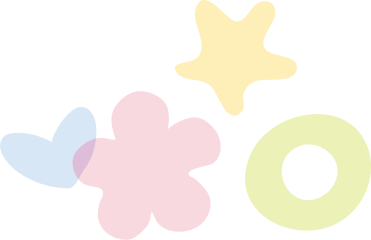 - 55 -
Significance
Direct Contact Direct contact through ARIN Network facilitates the Speedy Response.
Informal contact between law enforcement agencies also facilitates the Speedy Response.
Each ARIN Body is a regional network but it is connected one another, after all to the whole world
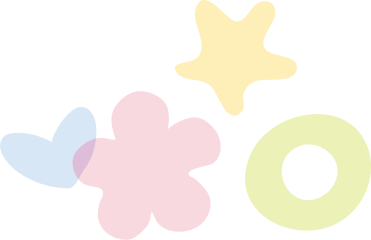 Homepage     www.arin-ap.org
       Email         arin-ap@spo.go.kr
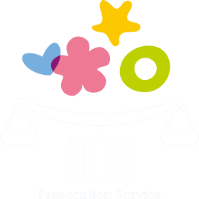 THANK  YOU